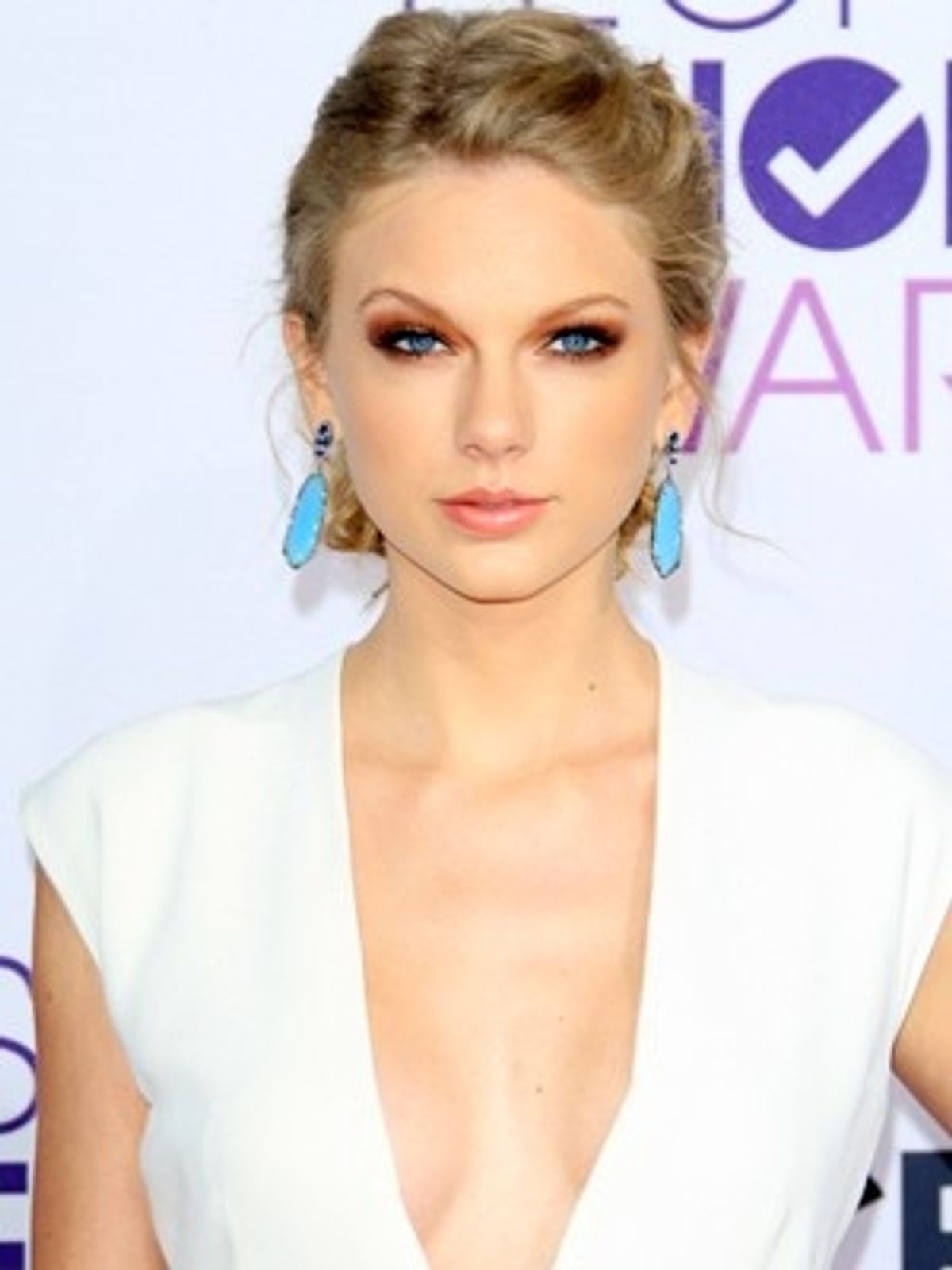 Taylor Alison Swift
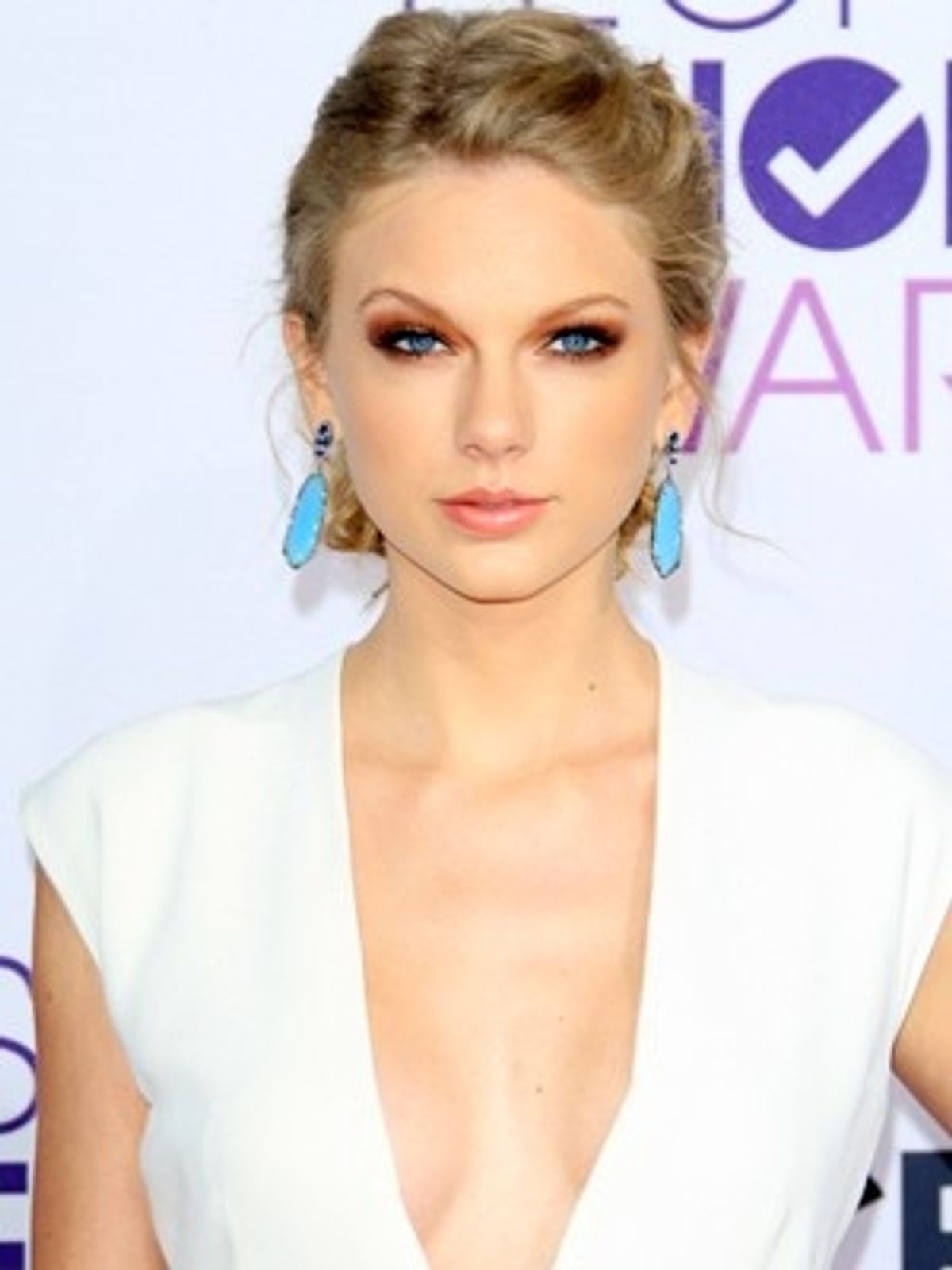 Taylor Alison Swift
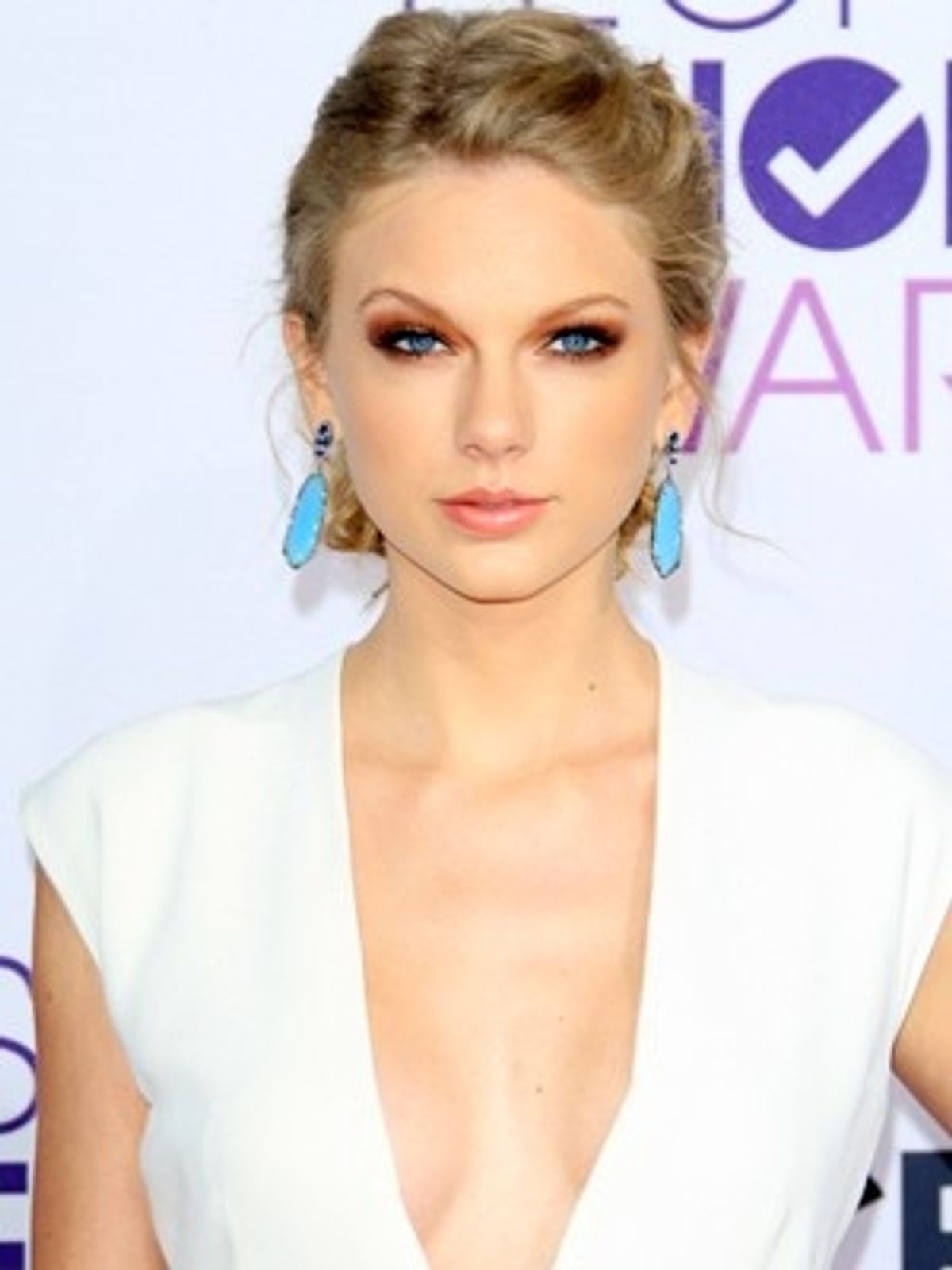 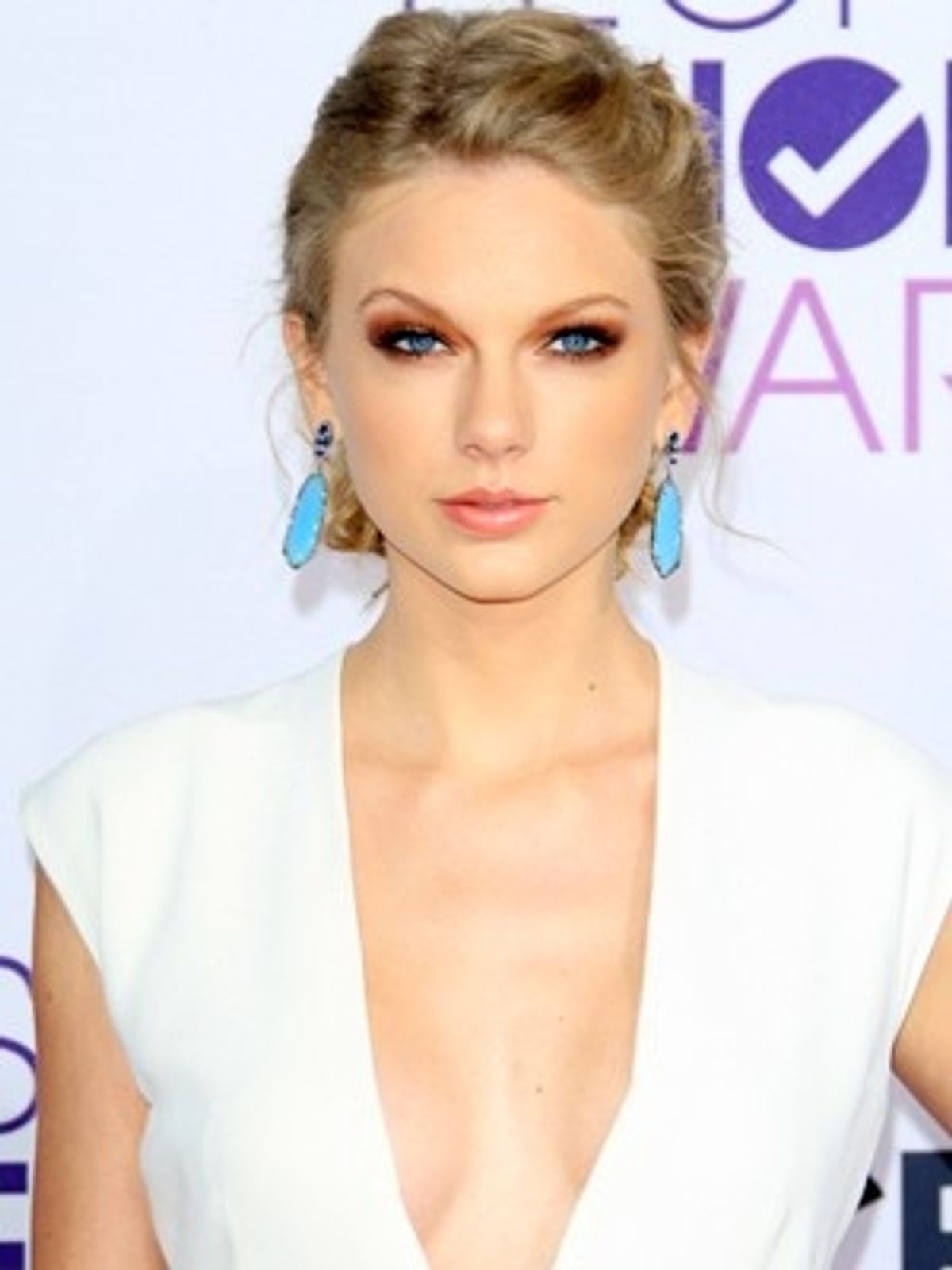 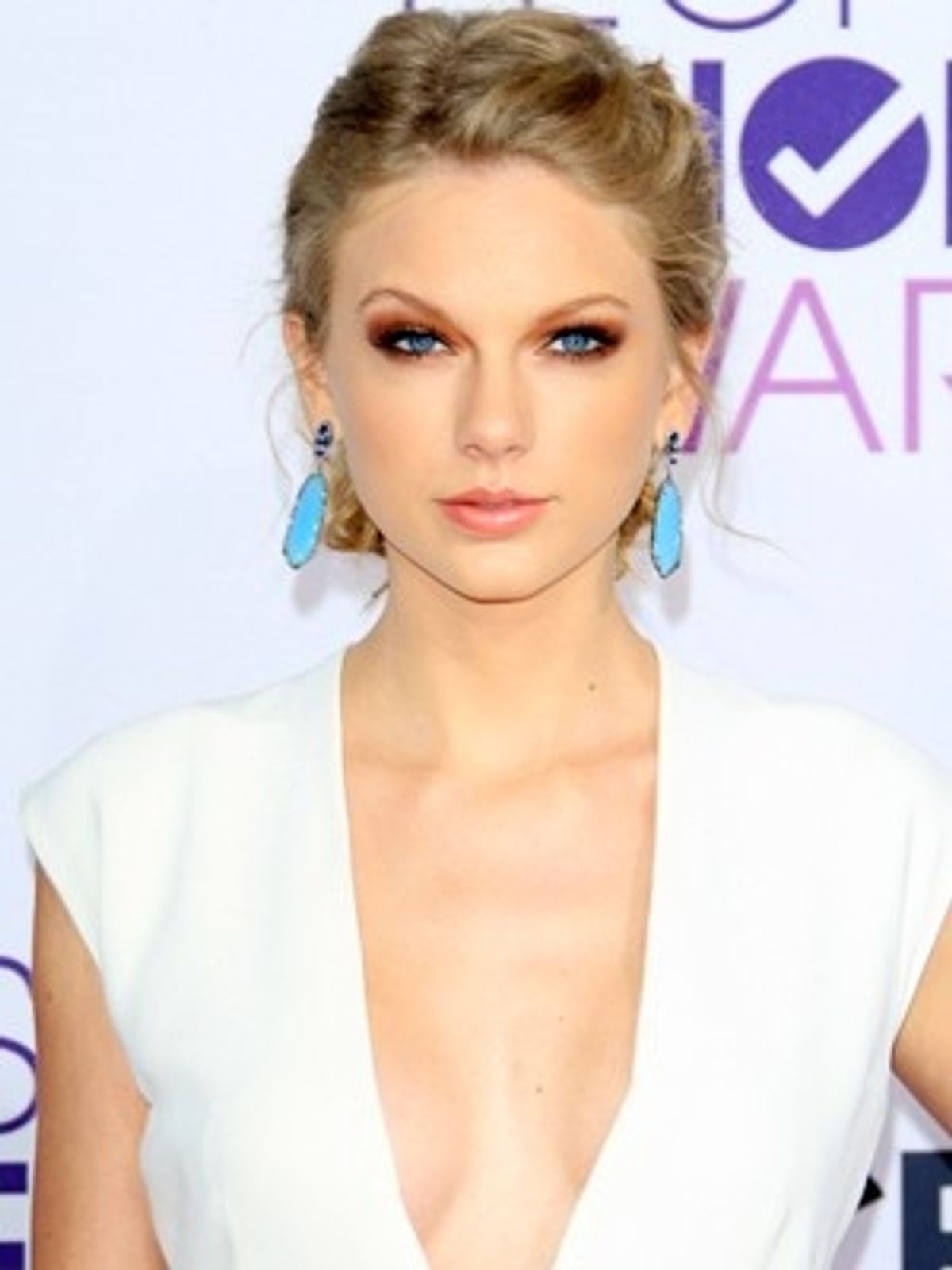 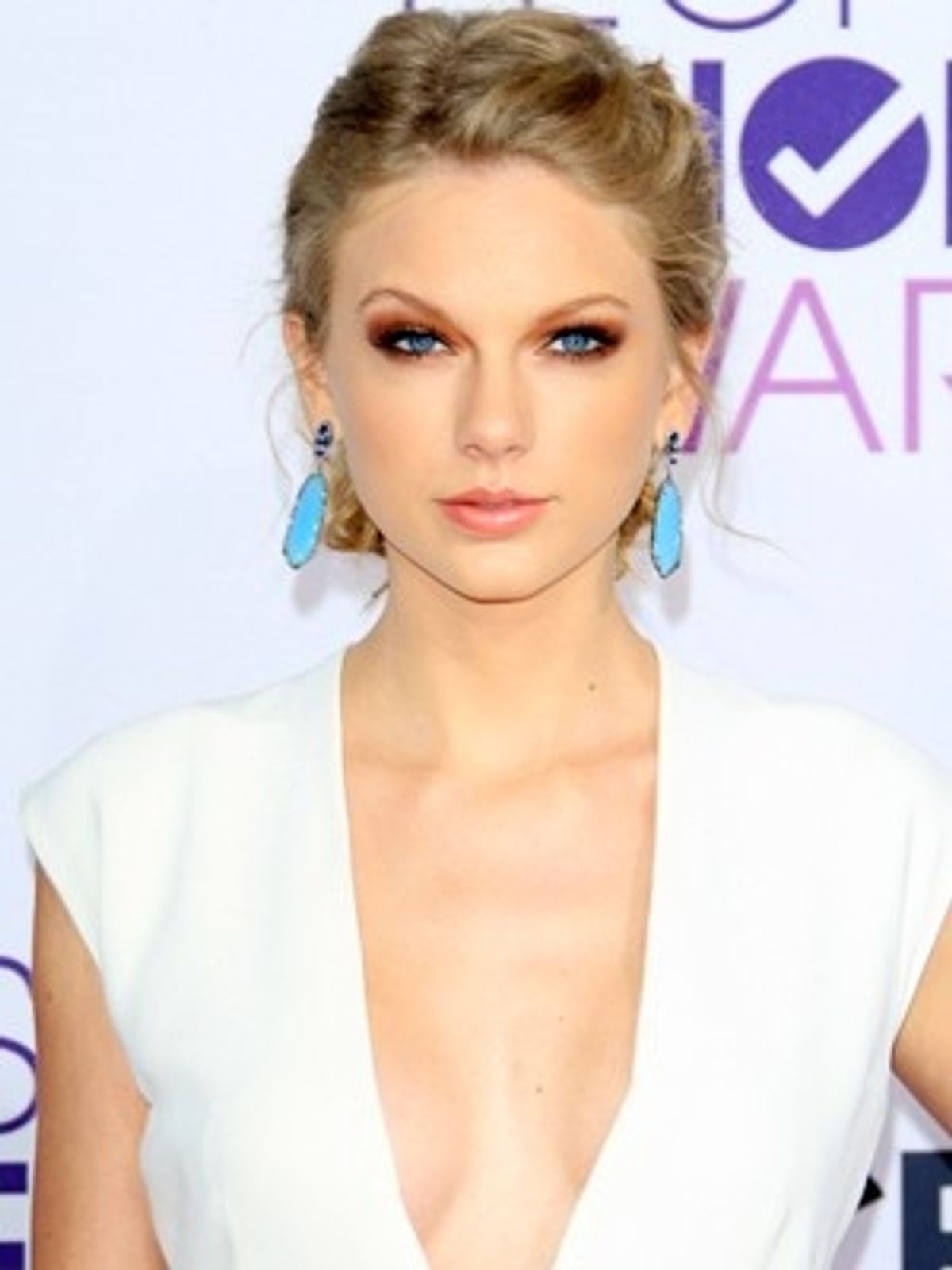